Section 1- Lift Truck FundamentalsSection 2- Stability, Balance, And CapacitySection 3- Preoperational InspectionSection 4- Safety Guidelines for Operating Lift Trucks Section 5- Safe Load Handling TechniquesSection 6- Refueling Gasoline, Diesel, And LP Lift TrucksSection 7- Battery Charging And Changing
Why is Operator Safety Training Important ?
Reduce the risk of personal injury

Reduce the risk of product and property damage

It’s the law
Accident Statistics
85 Fatalities  34,900 Serious Injuries
Section 1                              Lift Truck Fundamentals
Powered Industrial Truck Standards 29 CFR 1910.178
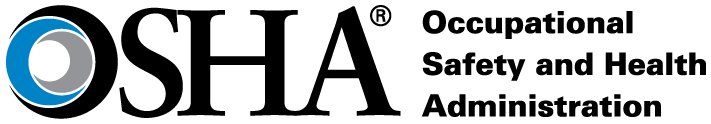 Requirements
Formal Training Must Include:
	Truck Related Topics		                                                Employer Certification:   Name of operator
	Work Related Topics                                                                                                                                                          Date of training
Practical Experience:                                                                                                                                                                                      Date of evaluation
	Demonstrated by Trainer                                                                                                                                                  Identity of person(s) performing training and evaluation
	Exercise by Trainee
Evaluation of Driving Skills:
  	On the Type of Truck You Operate
	Recertify Every 3 Years
Refresher Training
	Operates in Unsafe Manner			
	Near Miss				
	Changes in the Workplace
                             New Equipment
                             Involved in an Accident
Truck Classification
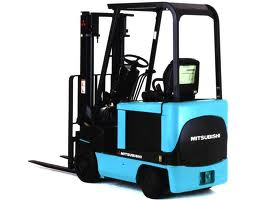 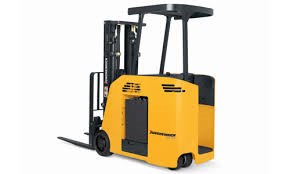 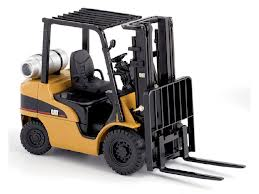 Class 1                                                                      Class 5

Class 2                                                                      Class 6
     
Class 3                                                                      Class 7
            
Class 4
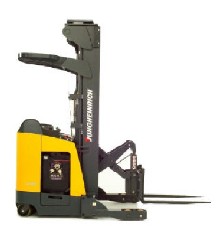 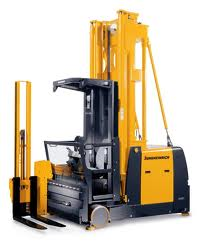 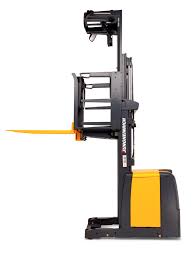 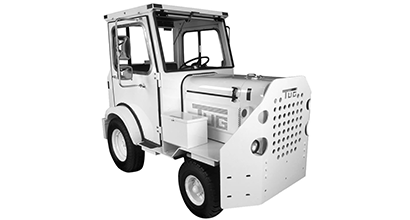 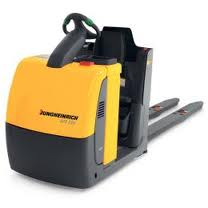 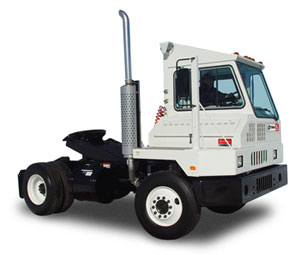 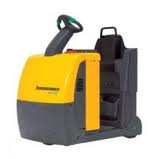 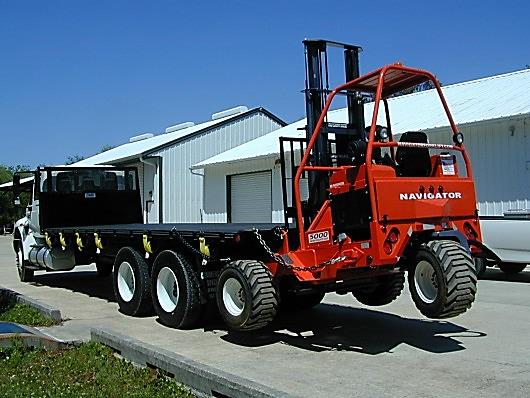 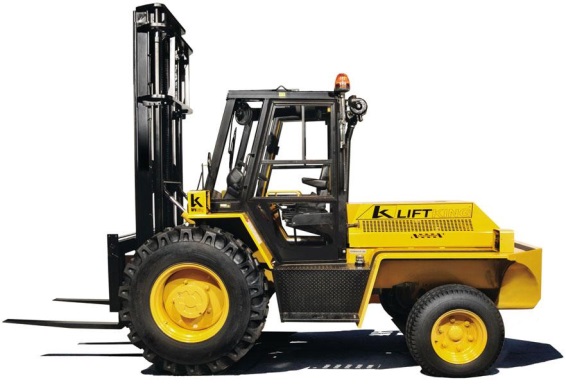 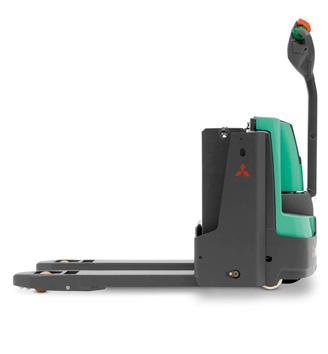 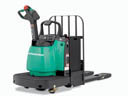 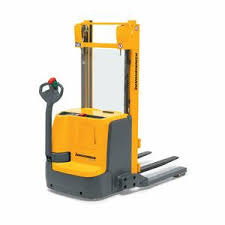 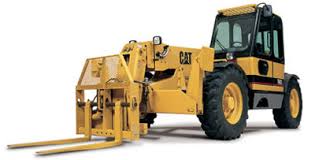 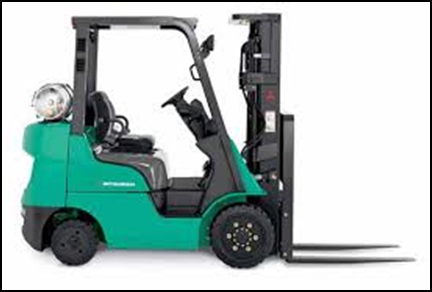 Qualities of a Professional Lift Truck Operator
Is responsible
Arrives on time
Is rested, alert, and physically prepared 
(If you are under prescribed medication that causes drowsiness, contact your supervisor)
Is knowledgeable about company rules
Wears required protective clothing and equipment
Uses safety equipment including the operator restraint system
Has a desire to learn
Is skilled and works to improve those skills
Keeps vehicle under control
Removes jewelry if required
Operation and Maintenance Manual
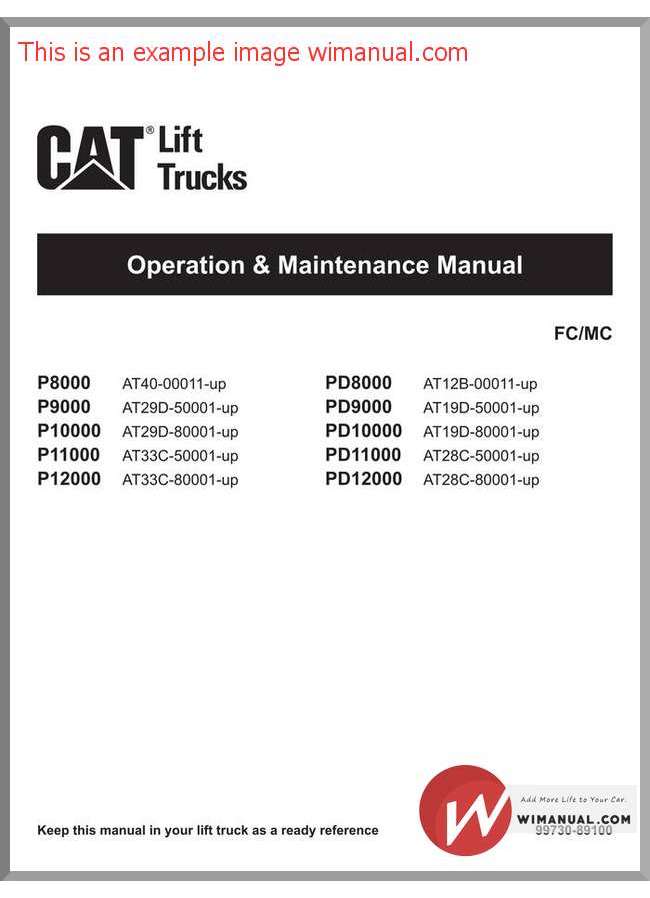 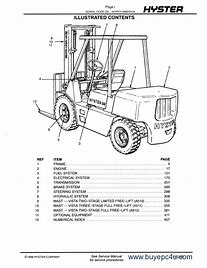 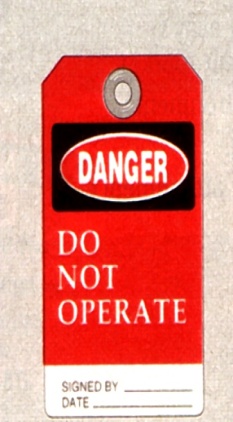 Legal Plates
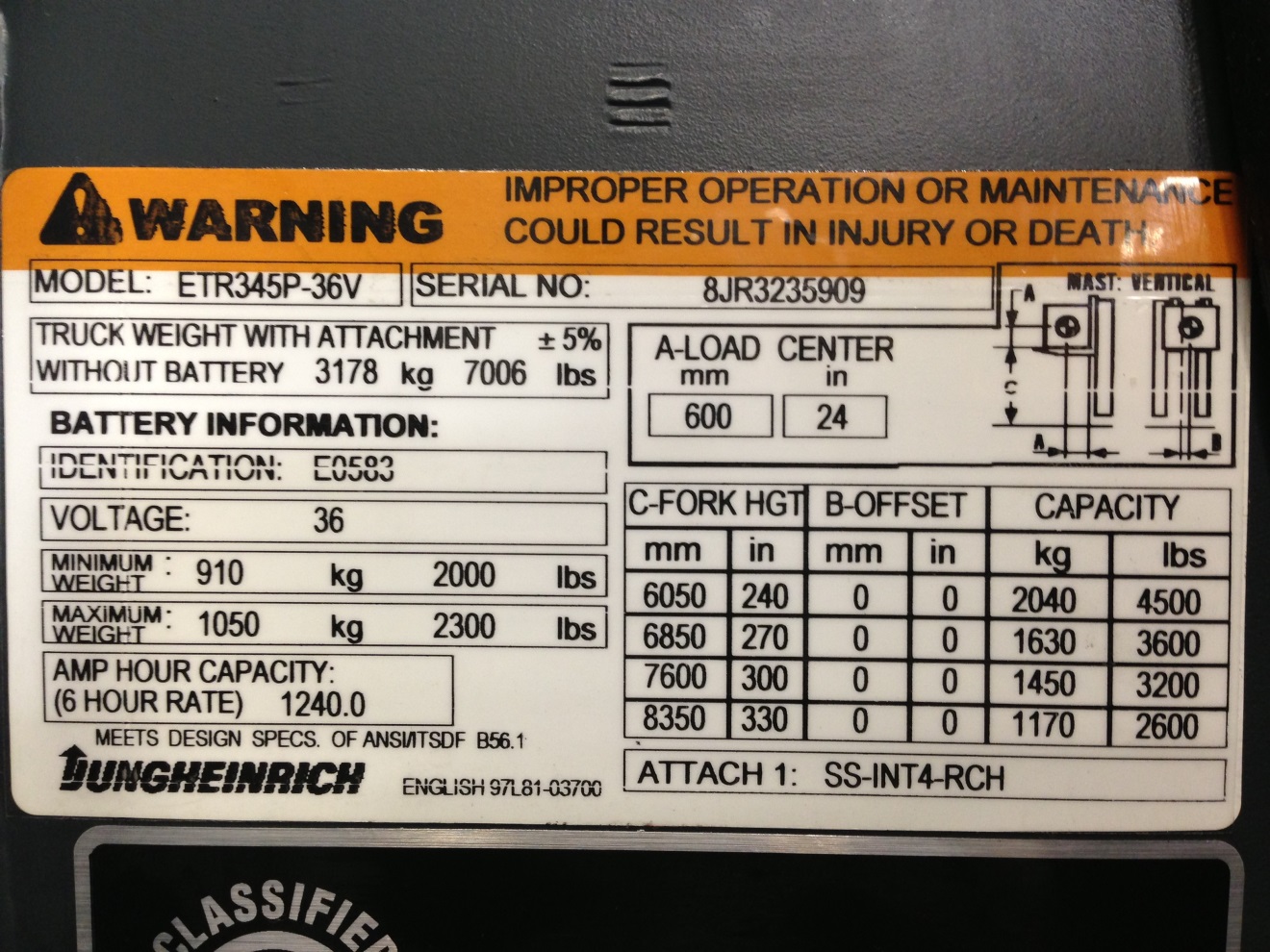 Danger, Warning, And Caution Labels
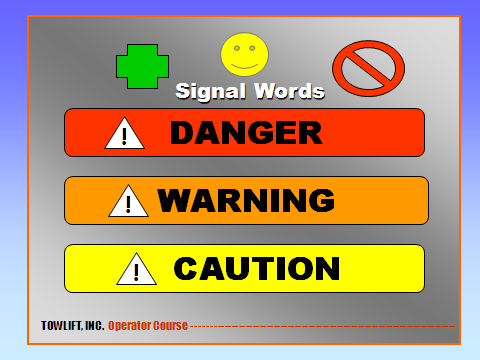 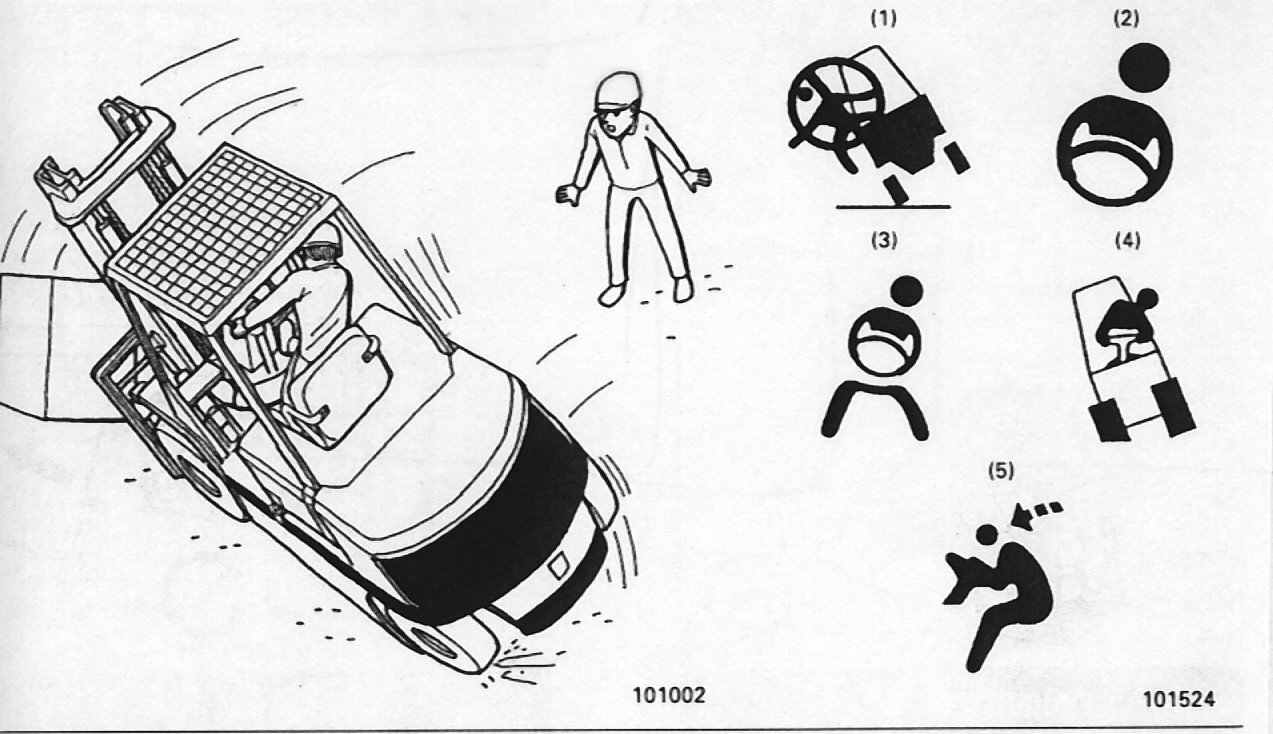 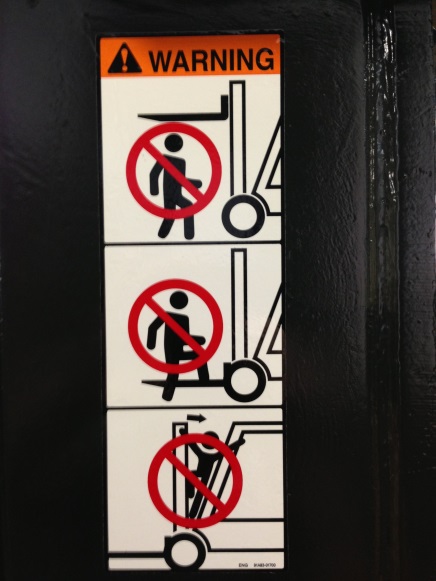 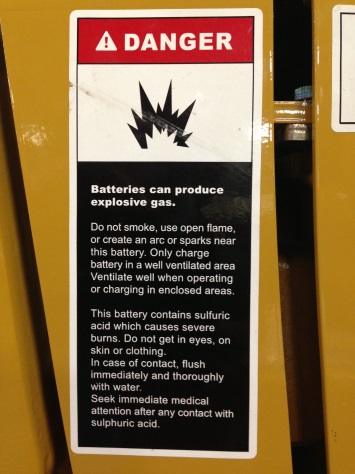 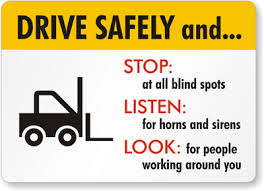 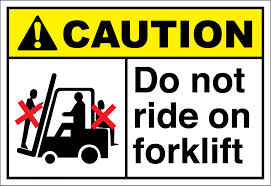 Differences Between Lift Trucks And Automobiles
STEERING
BRAKES
Forklifts steer differently than automobiles.
Forklifts brake differently than automobiles.
Visibility drive in the direction that gives you the best site
A forklift with a load may weigh 5 times more than an automobile.
VISIBILITY
WEIGHT
Lift Truck Terminology
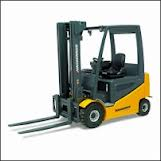 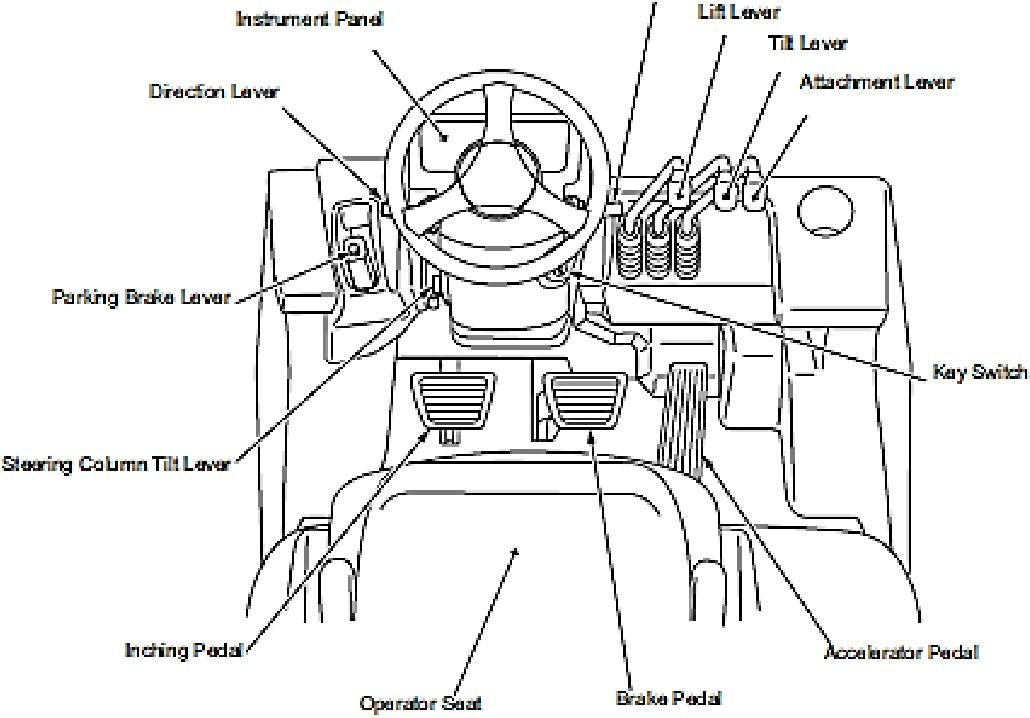 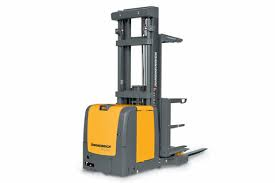 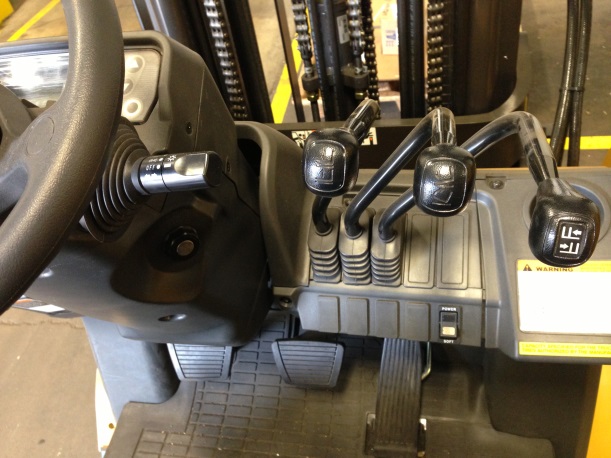 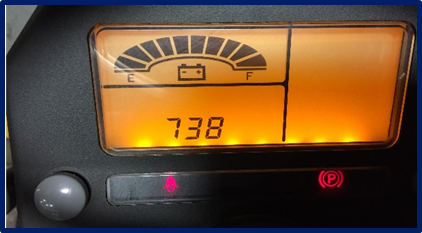 Lift Truck Fundamentals: Course Review
1) All lift trucks are required to carry a warning that improper operation or maintenance could cause injury or death.
	True____		False____

2) What are the differences between lift trucks and automobiles?
   A. Steering     B. Vehicle weight   C. Braking   D. All the above

3) Federal OSHA regulations require all lift truck operators to be trained.
	True____		False____

4) Driving evaluations must be done every year?
	True____		False____

5) A lift truck could weight as much as 5 times more than and automobile?
                 True____                   False____
Section 2                                                        Stability, Balance, And Capacity
The Principle Of Balance
Fulcrum
Center Of Gravity
The imaginary point in an object around which all weight is evenly distributed
Load Center
Load center is defined as the distance from the face of the forks to the load’s center of gravity
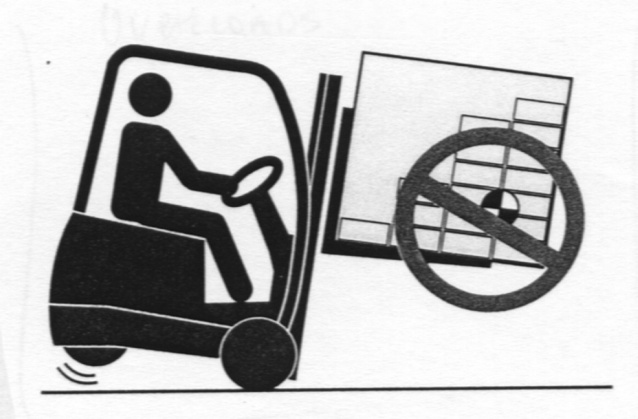 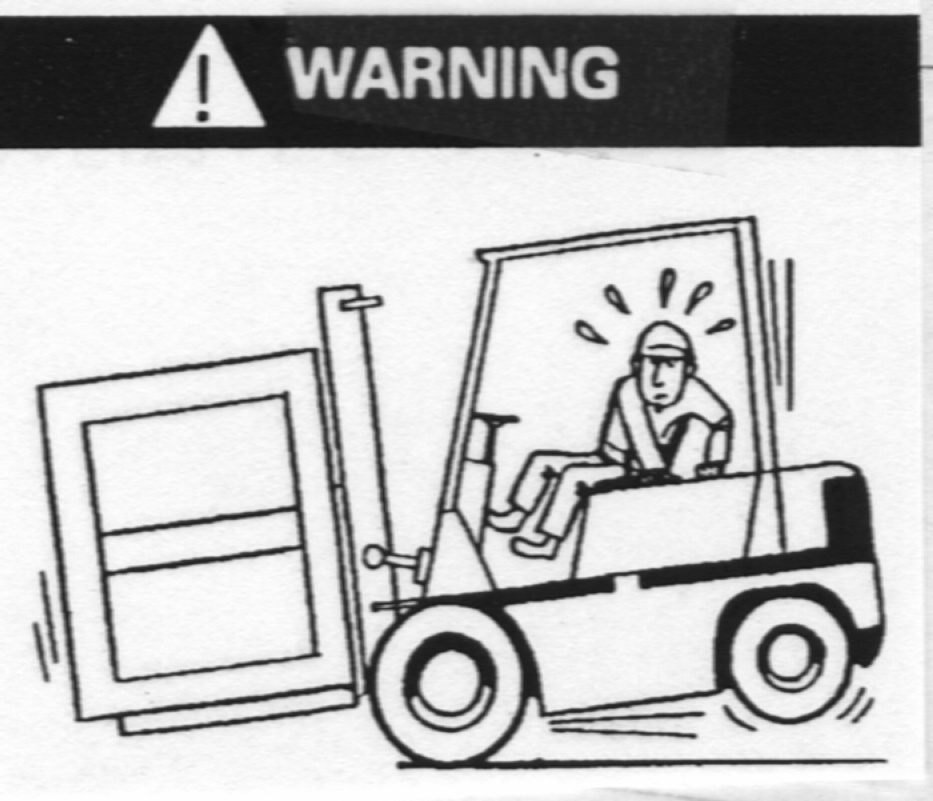 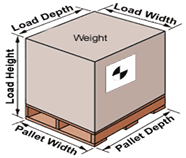 Static Conditions And Dynamic Forces
Static Conditions                                                      Dynamic Forces
Load Size
Load Weight
Height of the load
Amount of tilt
Tire Conditions
Traveling
Truck Speed
Applying the brakes
Surface conditions
Capacity Plates
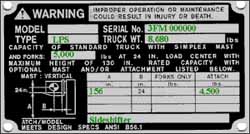 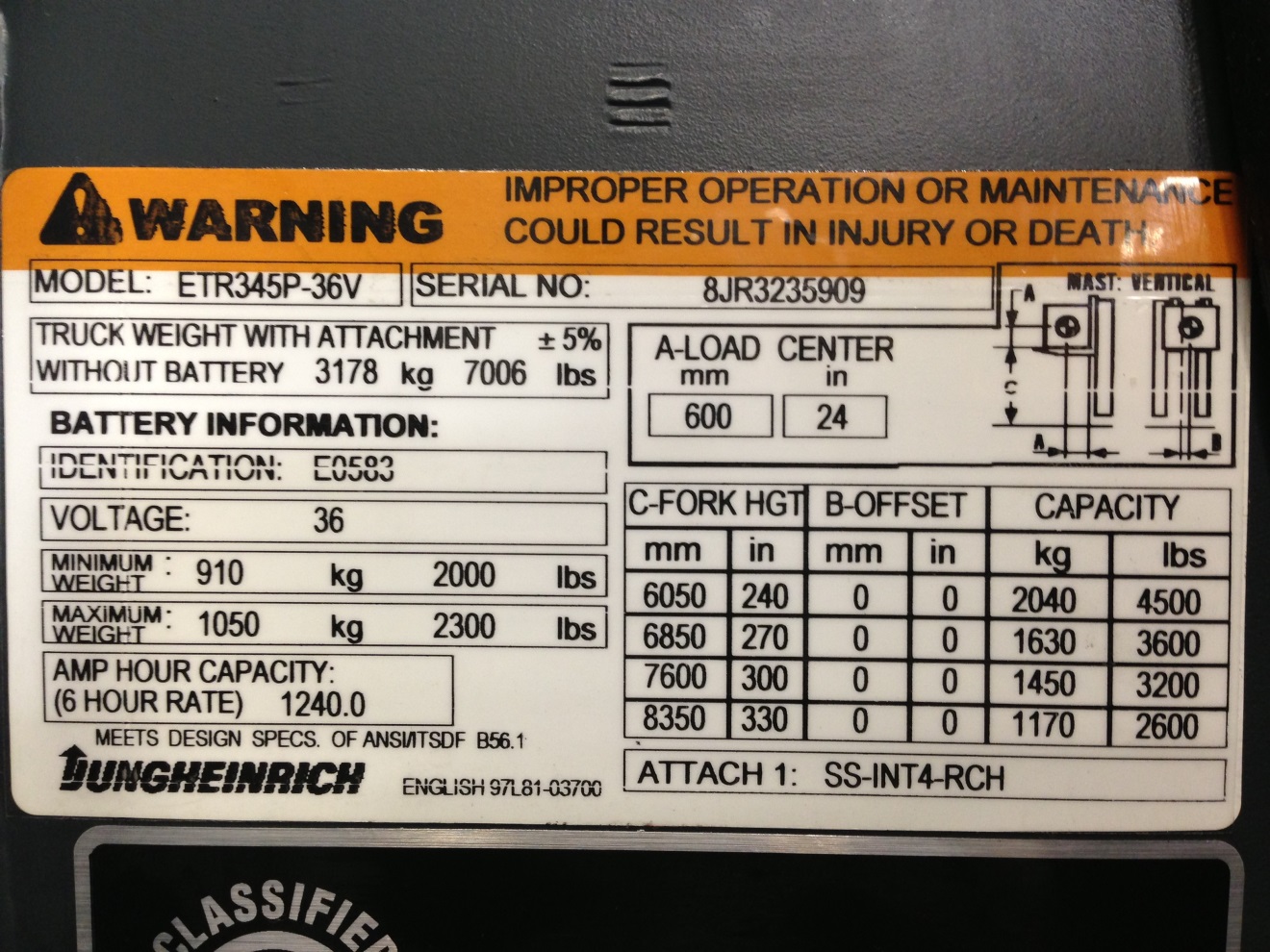 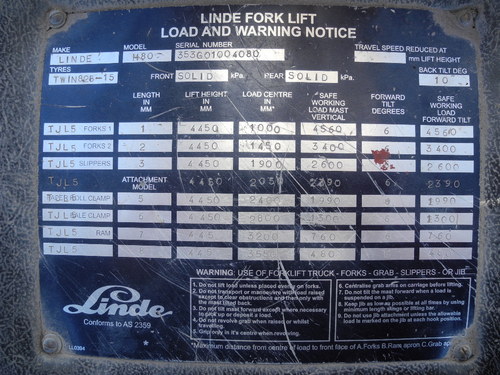 Pivot Points
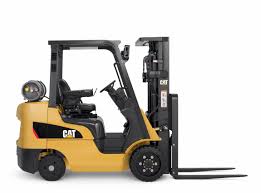 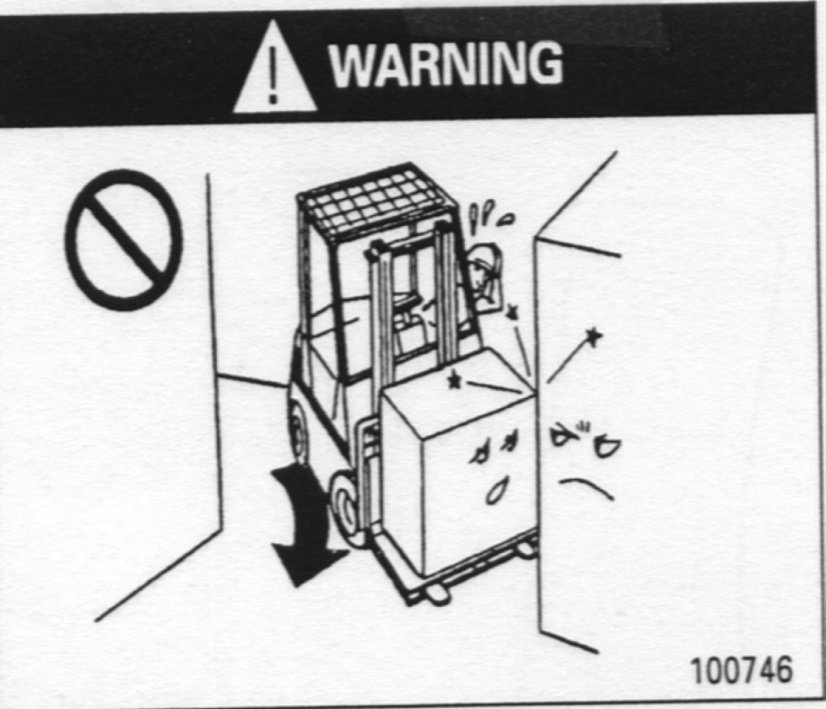 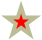 Where is the PIVOT POINT ?
Keep the pivot point close  to the INSIDE corner.
The Principle Of Stability
The stability triangle is formed by drawing a line between the  3 Point suspension of a lift truck.
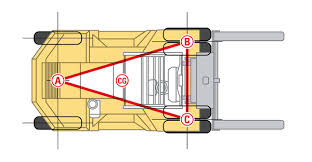 Combined center of gravity
Longitudinal Stability
Lateral Stability
Attachments And Effect On Capacity And Stability
Do attachments effect the trucks stability ?
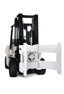 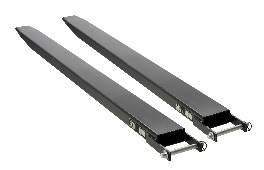 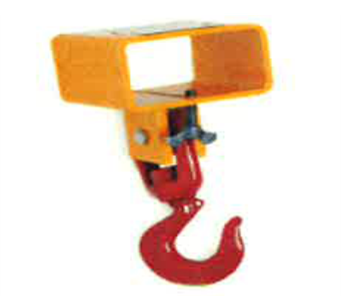 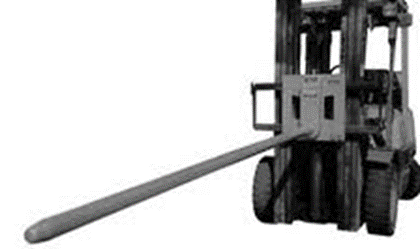 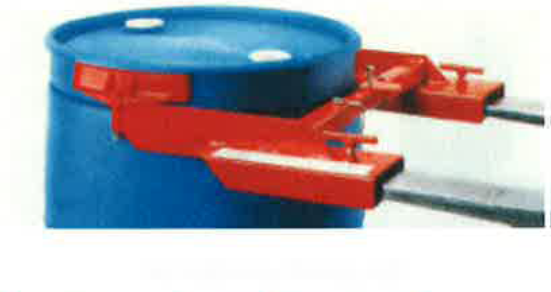 Stability, Balance, And Capacity:               Course Review
1) The basic principle used by all lift trucks is the principle of balance and stability?
	True____		False____

2) The center of gravity does not move?
	True____		False____

3) Raising a load changes the truck’s center of gravity?
	True____		False____

4) A load with an extra-long load center changes the balance of your truck?
	True____		False____

5) Fork Extensions decrease the safe capacity of the lift truck?
	True____		False____
Section 3Preoperational Inspection
The Visual and Operational Inspection
OSHA requires a daily inspection of the truck at the start of each shift by the operator.
Forks
  Fork Locks
  Cylinders
  Chains
  Hoses
  Rollers
  Channels
  LOOK for Damage
Chunks
  Separation
  Flat spots
  Low pressure
  Horn
  Unusual noise
  Safety Belt
  Warning devices
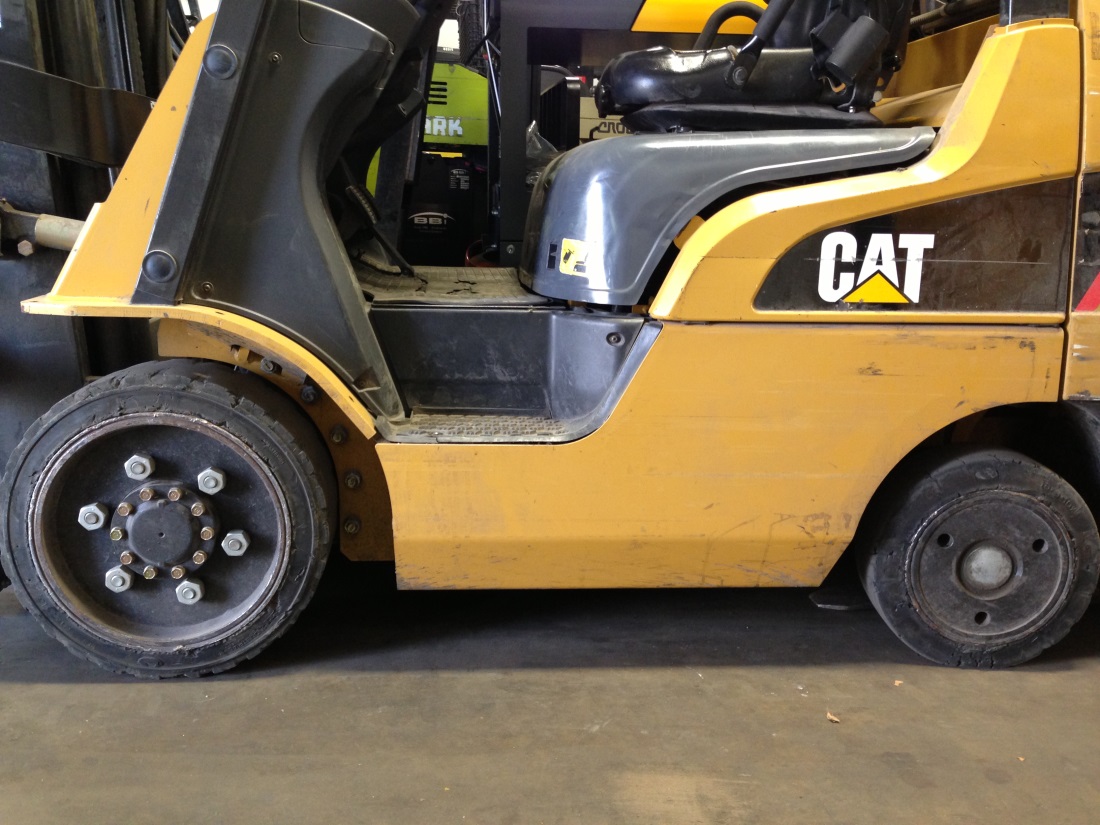 Internal Combustion / LP Trucks – Engine Compartment
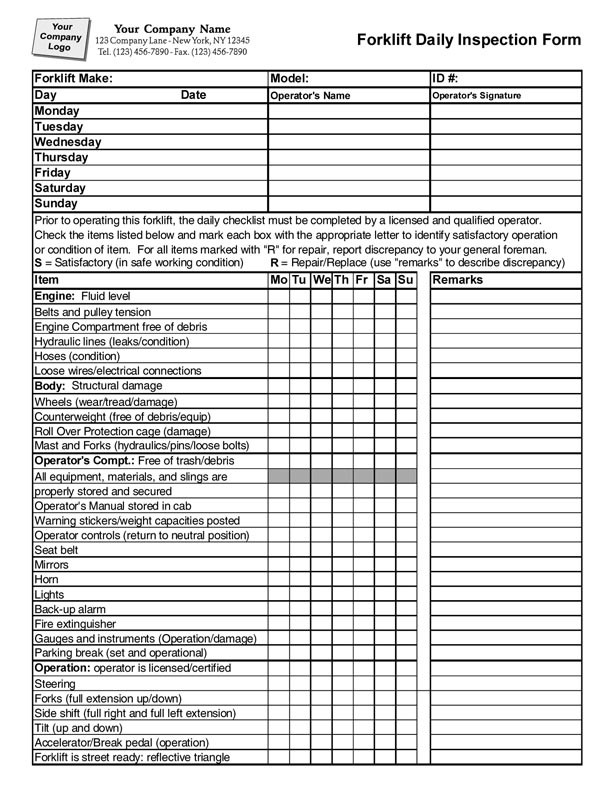 Engine Oil
Hydraulic Oil
Trans. Fluid
Brake Fluid
Radiator if cool 
Battery Levels 


 Follow Company Policies
Properly mounted tank
Pressure relief valve pointing up
Hose and connections
Tank restraint brackets
Leaks (Soapy water)
Check Tank for cracks dents
Check data stamp
Electric Trucks
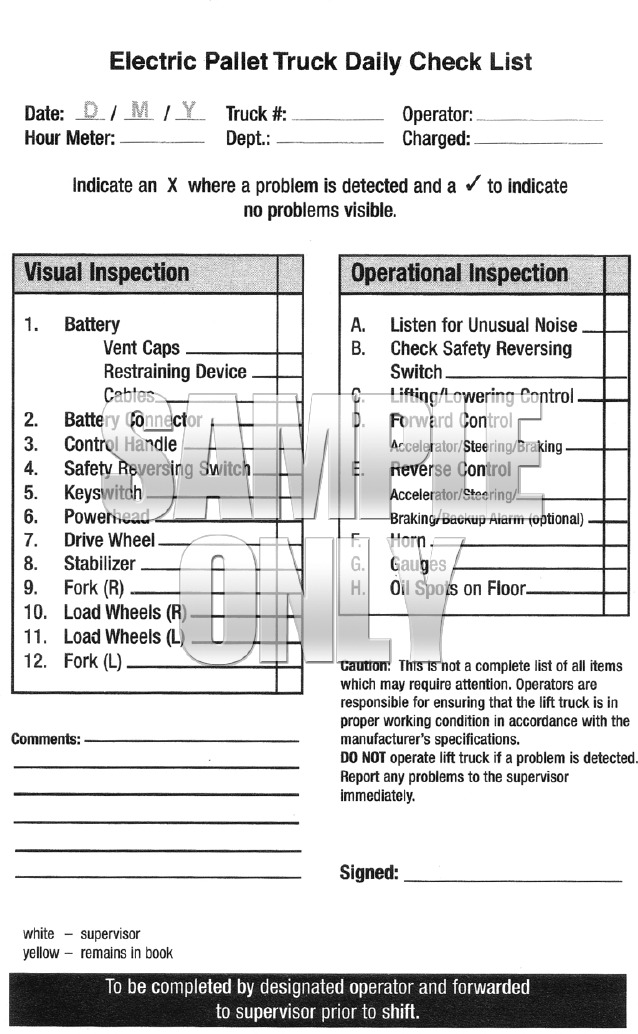 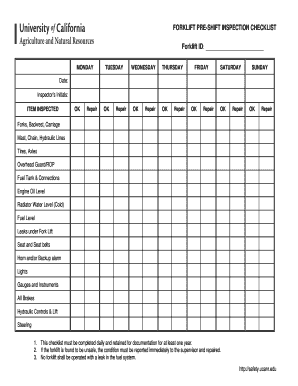 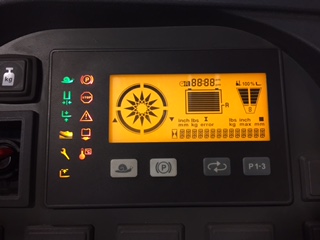 The Operational Inspection
Report any defects immediately
Never operate a truck in need of repairs
Repairs shall be made by authorized and trained personnel
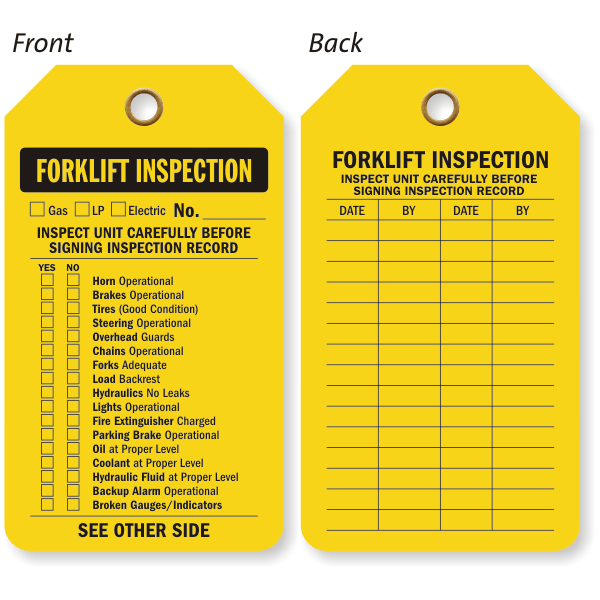 Preoperational Inspection: Course Review
1) It is safe to change an LP tank inside a trailer at the loading dock?
	True____		False____

2) Lift trucks should be inspected at the start of each shift?
	True____		False____

3) Major leaks should be reported as soon as you spot one?
	True____		False____

4) Forklift driver should check battery levels ?
	True____		False____

5) You should operate a truck with a broken back-up alarm?
	True____		False____
Section 4General Rules Of The Road
Entering The Vehicle
3 point contact getting in or out of the vehcile
Safety Guidelines When Operating A Lift Truck
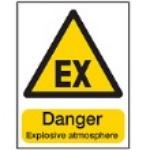 EE
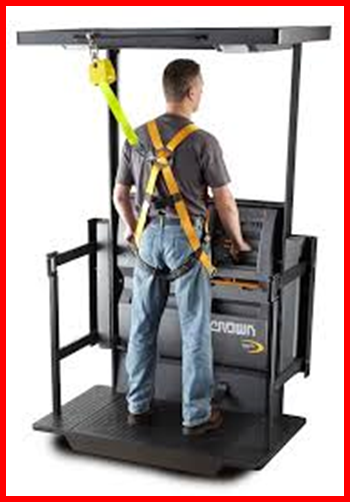 Stay out of restricted areas that your truck in not rated for
Keep three truck lengths between you and them
It’s the law
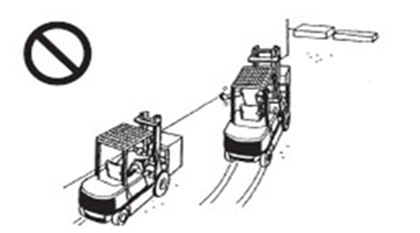 Pedestrian Traffic
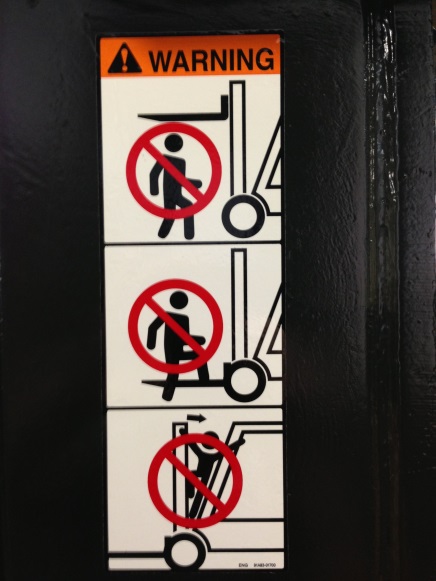 Using the horn properly , when and where
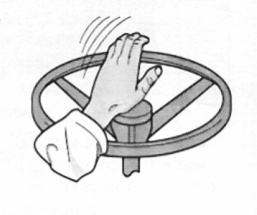 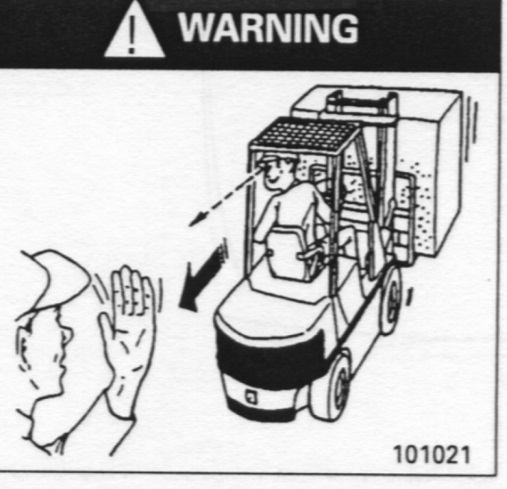 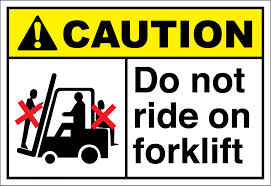 Traveling On Ramps
Heavy end up hill if traveling on a grade more then 10 per cent
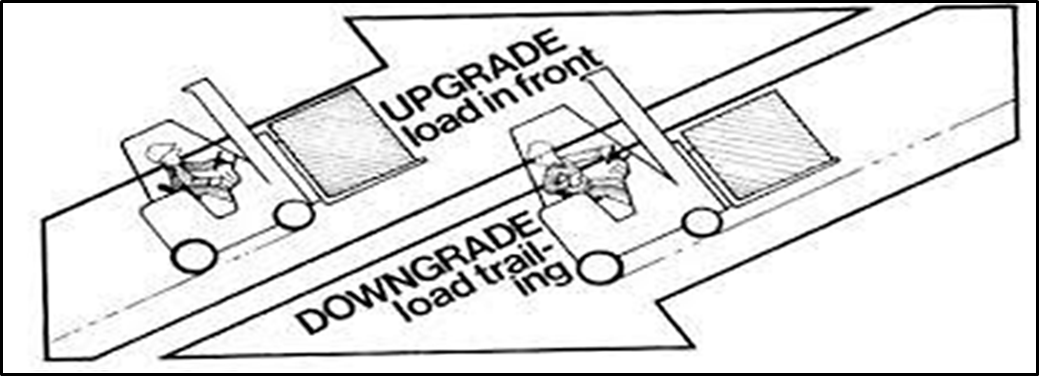 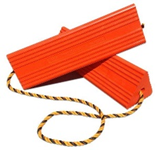 Tractor Trailers And Railcars
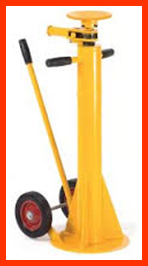 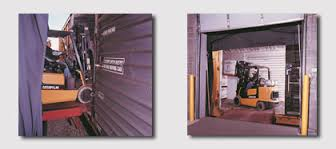 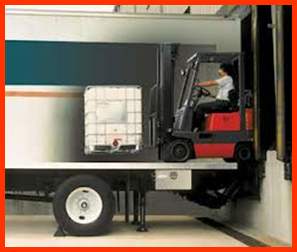 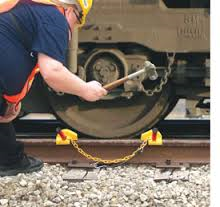 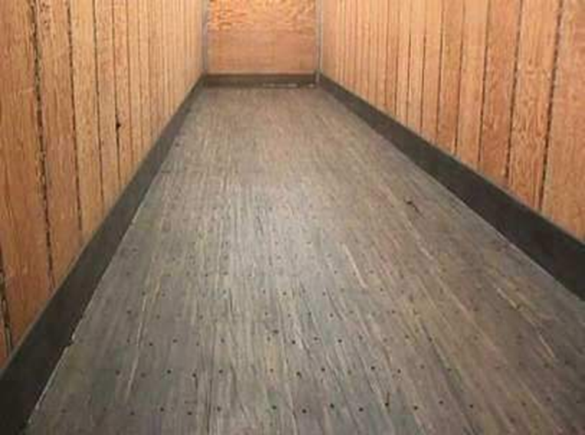 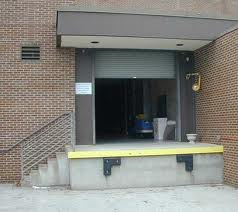 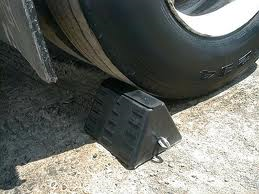 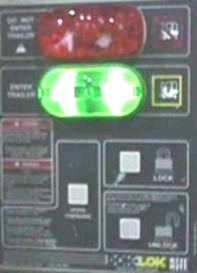 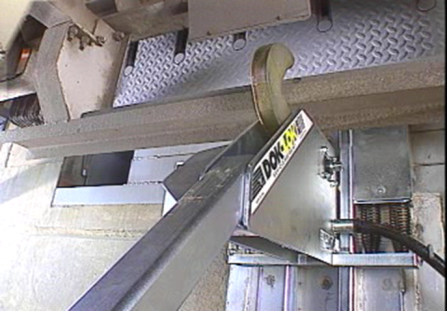 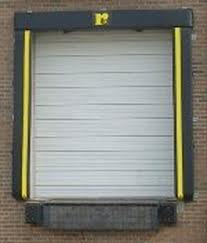 Parking Your Lift Truck
Attended Parking:  
Driver is within 25 feet of the truck.




Unattended Parking:
 Driver is  more than 25 feet away. Truck is out-of- sight of the driver.
General Rules Of The Road: Course Review
When passing a pedestrian you should sound your horn, make eye contact.
       True_____      False_____
It is okay to stick your leg outside the operator’s compartment when carrying a wide load.
        True_____     False_____
Railroad tracks should be crossed straight on.
        True_____     False_____
When you are driving a truck on a ramps you can drive any direction you want.
        True_____     False_____
If the load you are carrying obstructs your vision, just raise the load to get a better view.
        True_____     False_____
Section 5Safe Load Handling Techniques
Causes Of Tip - Over
How to handle freight properly
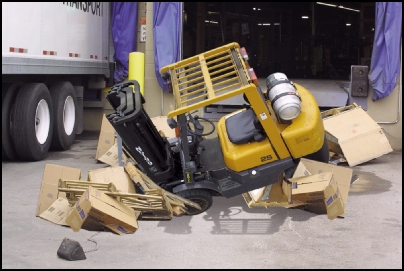 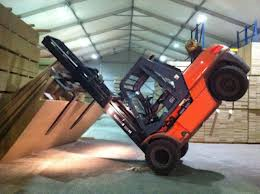 Safe Load Handling
Assessing The Load


Fork Position


General Handling Techniques
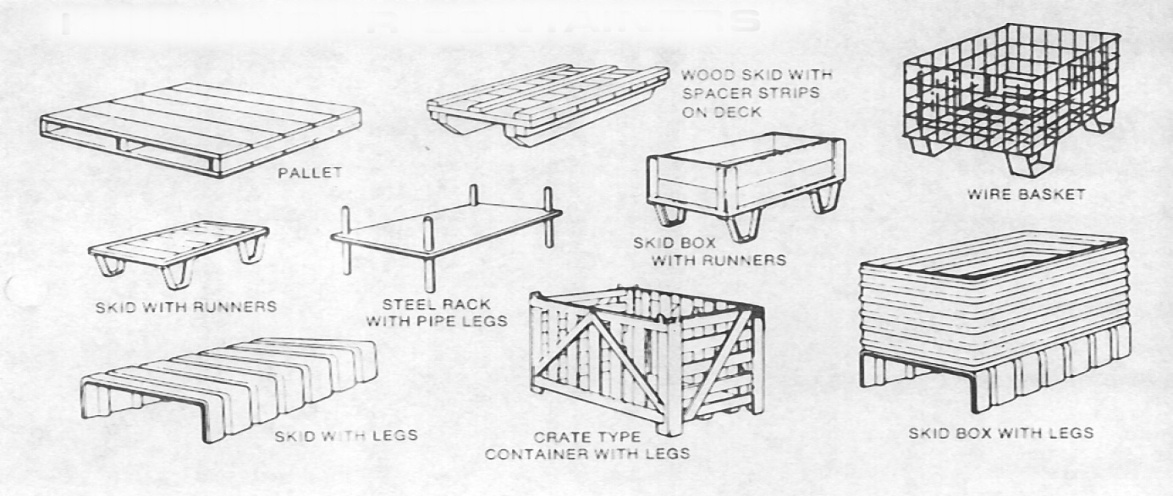 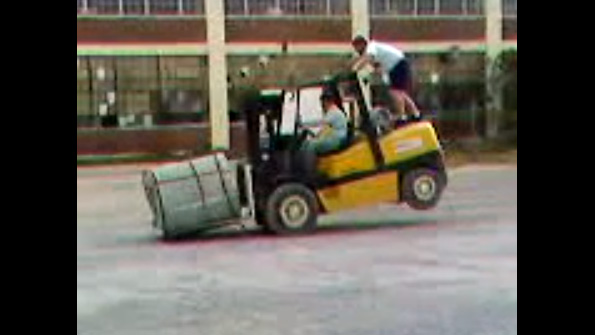 Safe Load Handling
Engaging A Load 2-8 inches load height
Inching Pedal
Executing Turns
Rear End Swing
Deploying Loads
Elevating Personnel
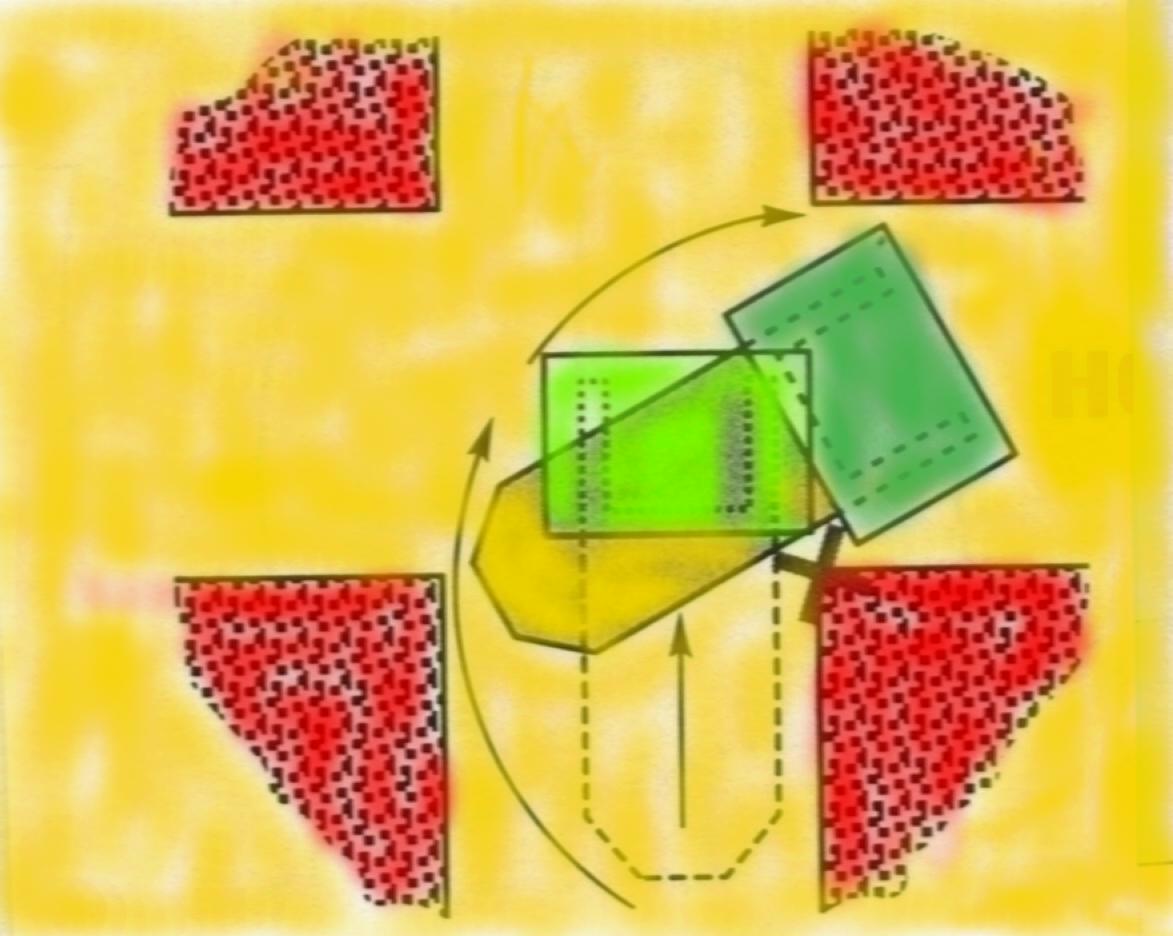 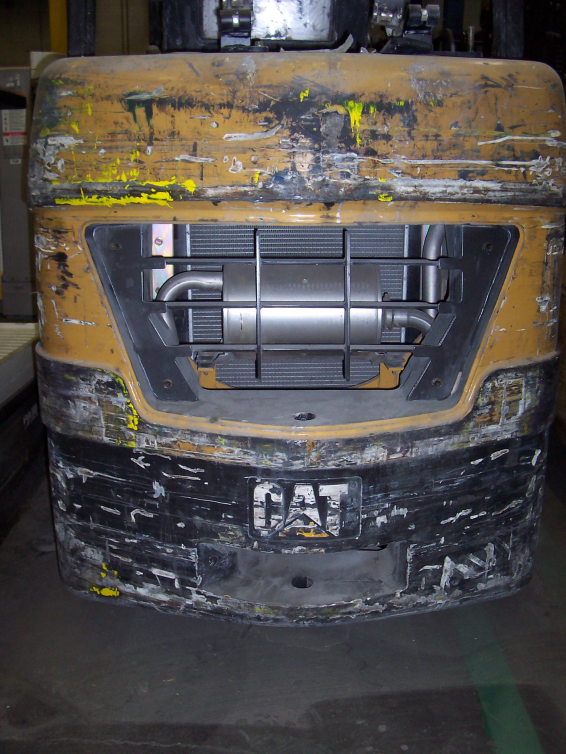 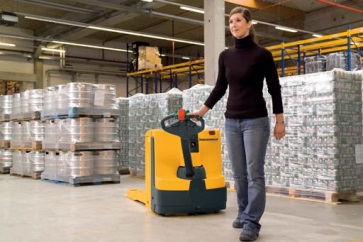 Tip-Over Procedure
Always Fasten Seat Belt Anytime You Operate Your Truck

Never jump! Stay with the truck
Hold on tight
Brace your feet
Lean forward and away from the fall
Safe Load Handling Techniques:               Course Review
1) Always keep your foot on the brake pedal while selecting a direction?
	True____		False____

2) Lift trucks pivot at the steering wheel?
	True____		False____

3) Check with your supervisor when a load looks to heavy for your truck?
	True____		False____

4) Use a spotter to help you travel with an oversized load?
	True____		False____

5) Tilt the load full forward before you move the truck when stacking loads?
	True____		False____
Section 6Refueling Gasoline, Diesel        And LP Lift Trucks
Basic LP Fuel Guidelines
Types Of Fuel Used In Internal Combustion Lift Trucks

PPE Personnel Protection Equipment

Company Policies

Carbon Monoxide
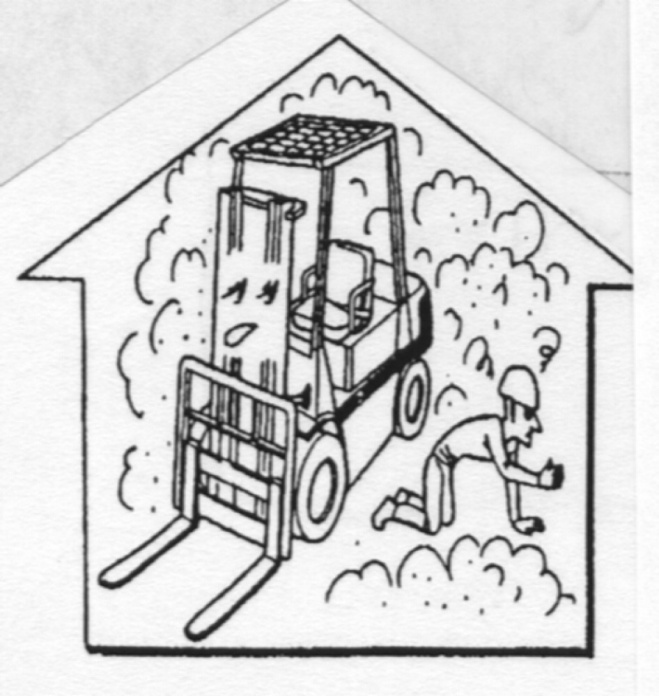 LP Trucks
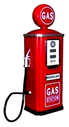 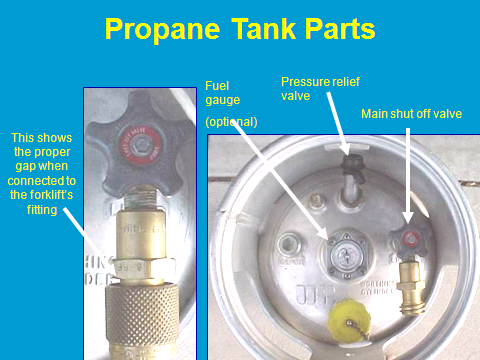 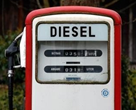 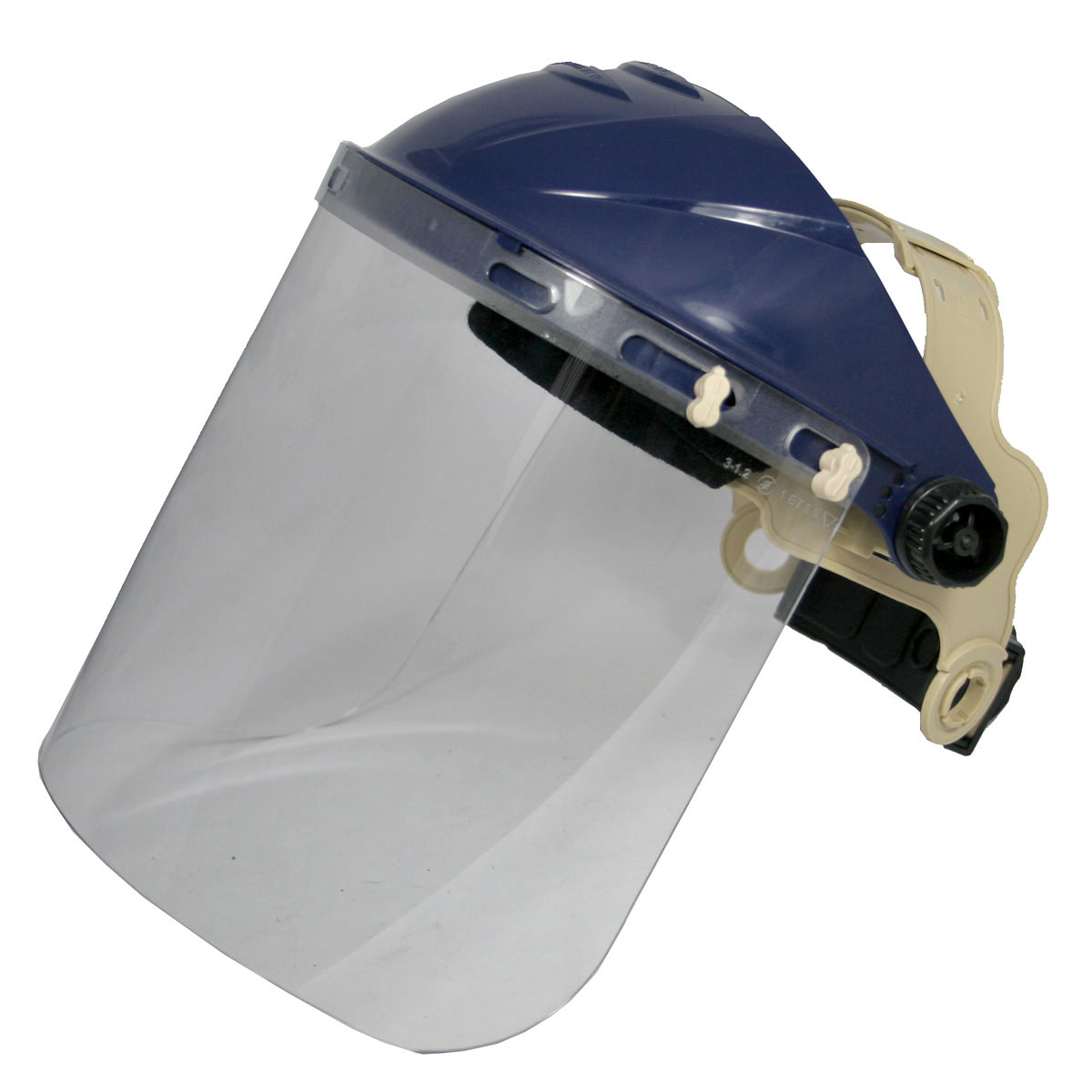 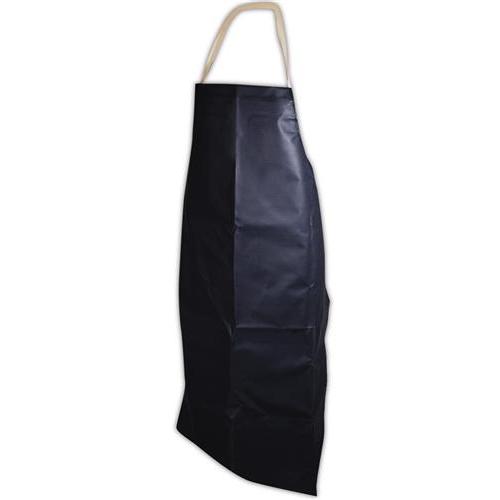 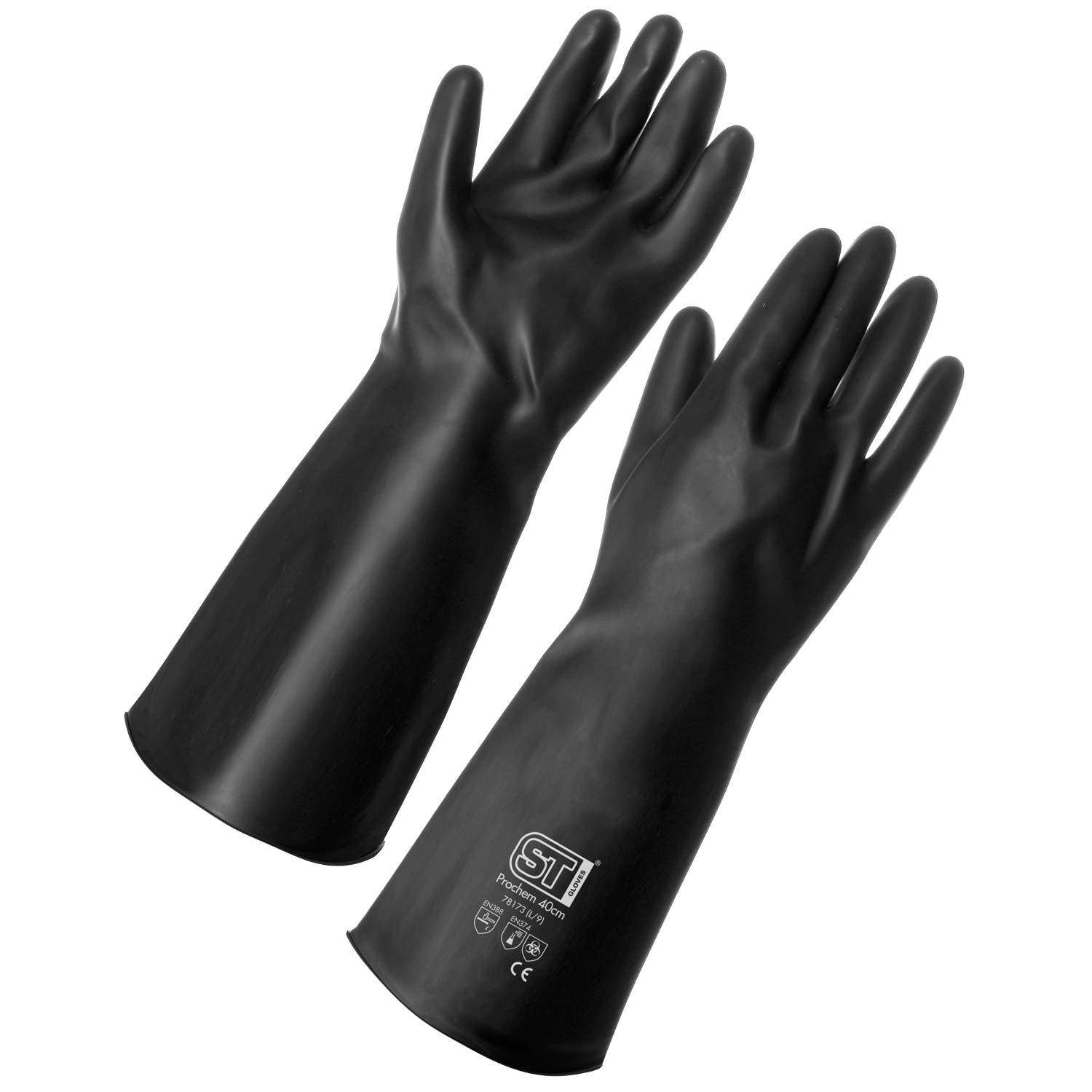 LP / Gas / Diesel
General Safety Rules
Gasoline And Diesel Fueling
Liquid Petroleum (LP) Fuel
Characteristics of fuel
Basic Fuel Guidelines
Replacing LP/Gas
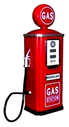 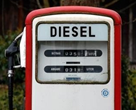 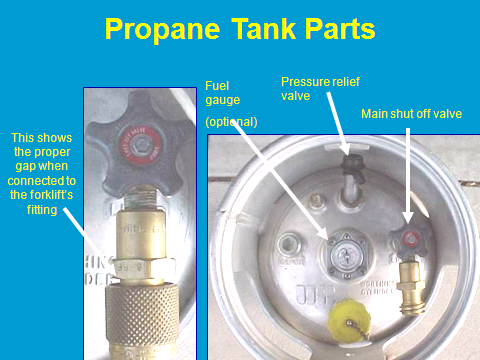 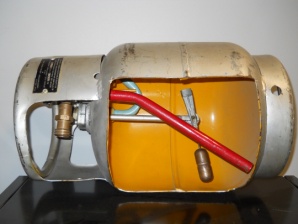 Refueling Gasoline, Diesel, And LP Lift Trucks: Course Review
1. It is safe to change an LP tank inside a trailer at the loading dock.
True ____	False ____

2. Lift trucks should be inspected at the start of each shift.
True ____	False ____

3. Major leaks on your truck should be reported as soon as you spot one.
True ____	False ____

4. It’s not required to follow company policies.
True ____	False ____

5. You should operate a truck with a broken back up alarm.
True ____	False ____
Section 7Battery Charging And Changing
Battery Charging And Changing
Battery Size Affects The Following:
Battery Hazards
Battery Safety
Changing Industrial Batteries
Charging an Industrial Battery in a truck
Watering Batteries
Ensuring Maximum Battery life
Battery Charging And Changing
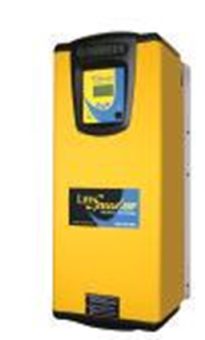 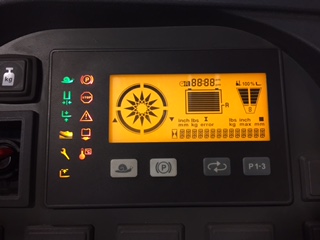 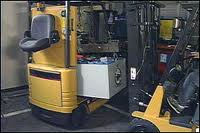 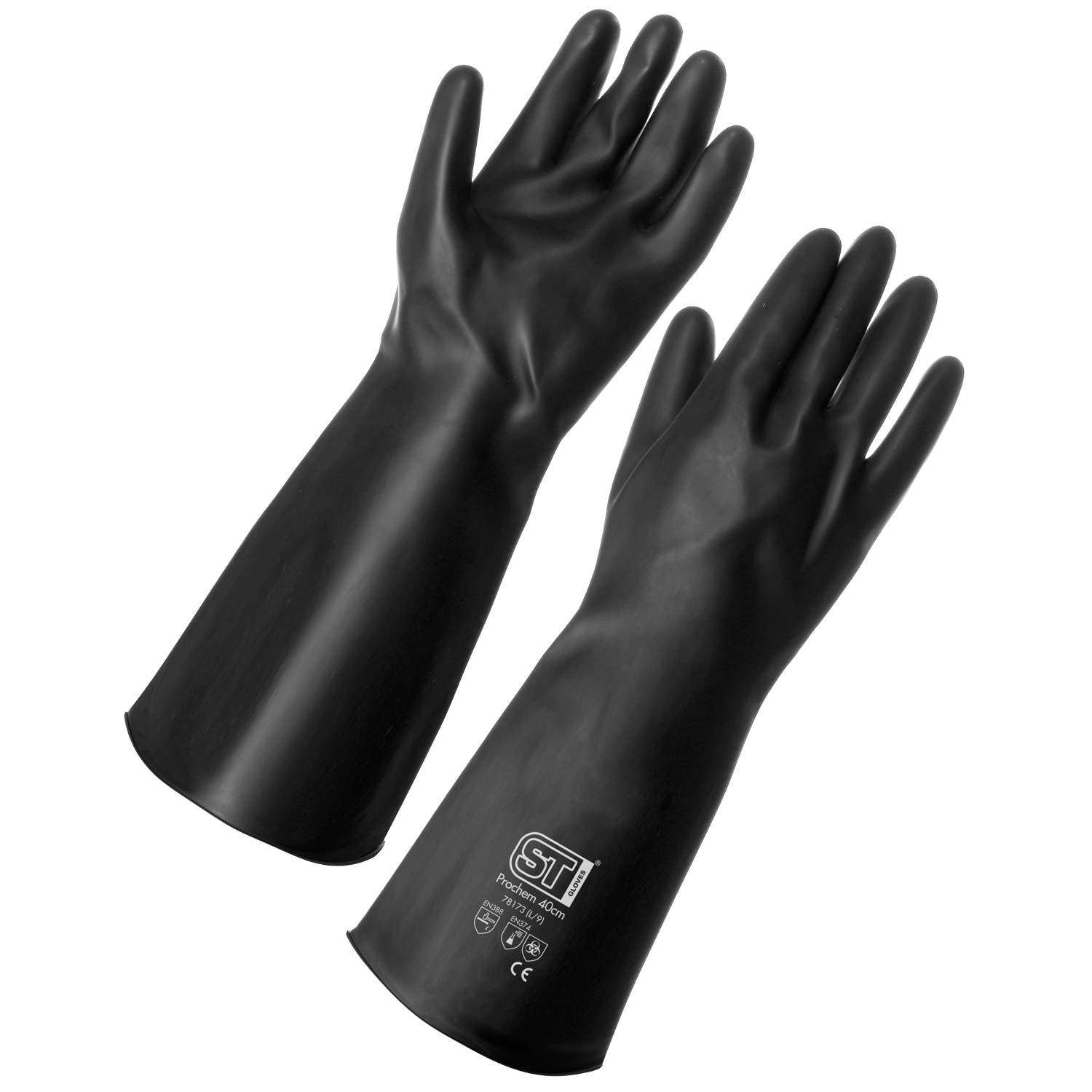 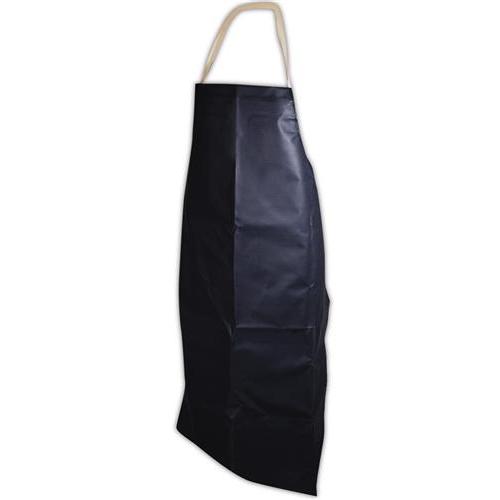 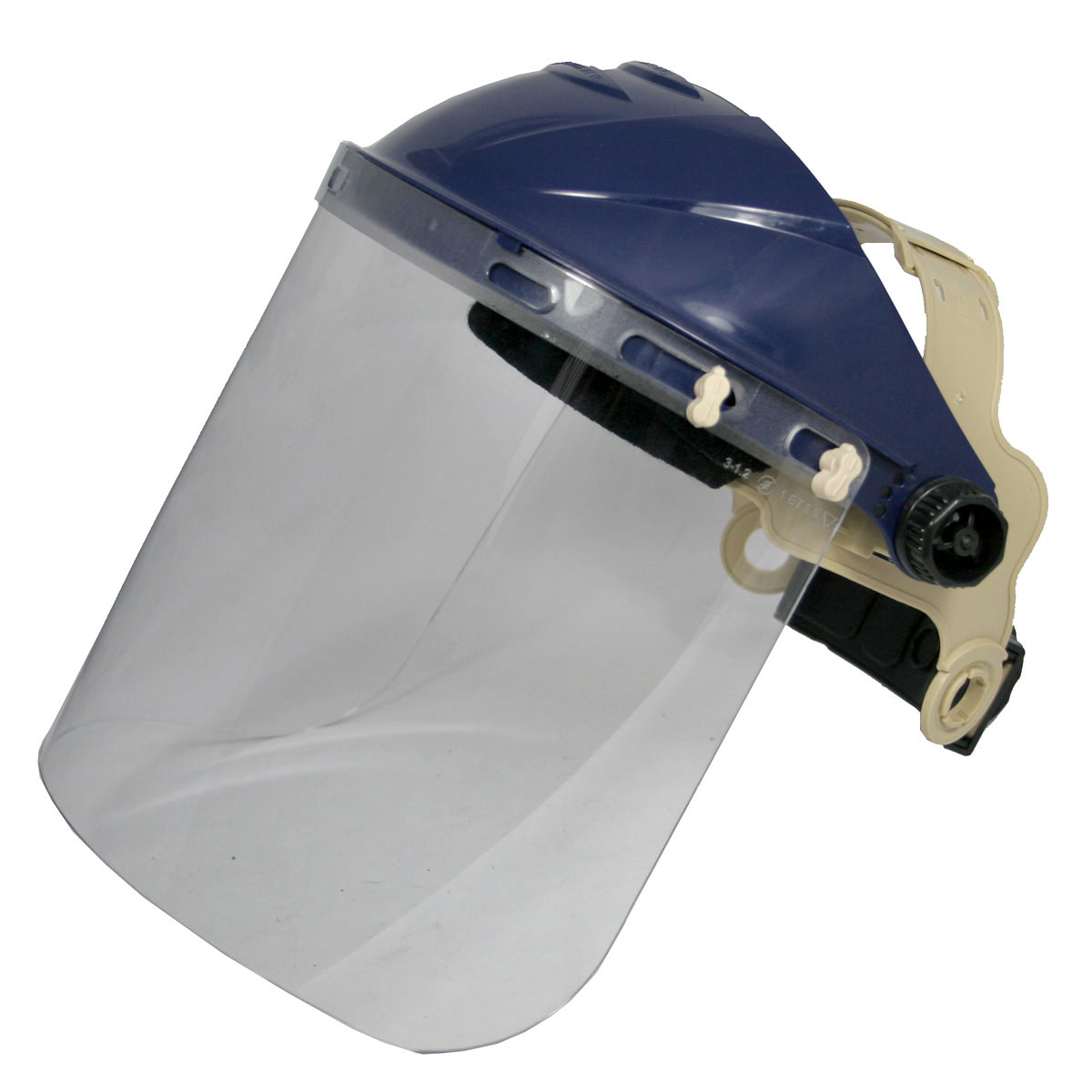 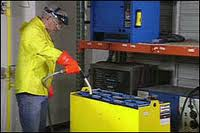 Battery Charging and Changing: Course Review
1. Battery size affects:
a.    Lifting capacity
b.    Lift truck stability
c.    Charge life
d.    All of the above
2. If you are exposed to electrolyte, the first thing you need to do is:
a.    Seek medical attention
b.    Go to the nearest eyewash station and flush
c.    Wait until the shift is over
d.    None of the above
3. After charging the battery, always turn the charger off first before disconnecting the battery from the charger:
True___
 False ___
4. Normally, you should add water to a battery only:
Before charging
It doesn’t matter when you add water
After charging
None of the above
Always follow your company polices:
True ___
False ___